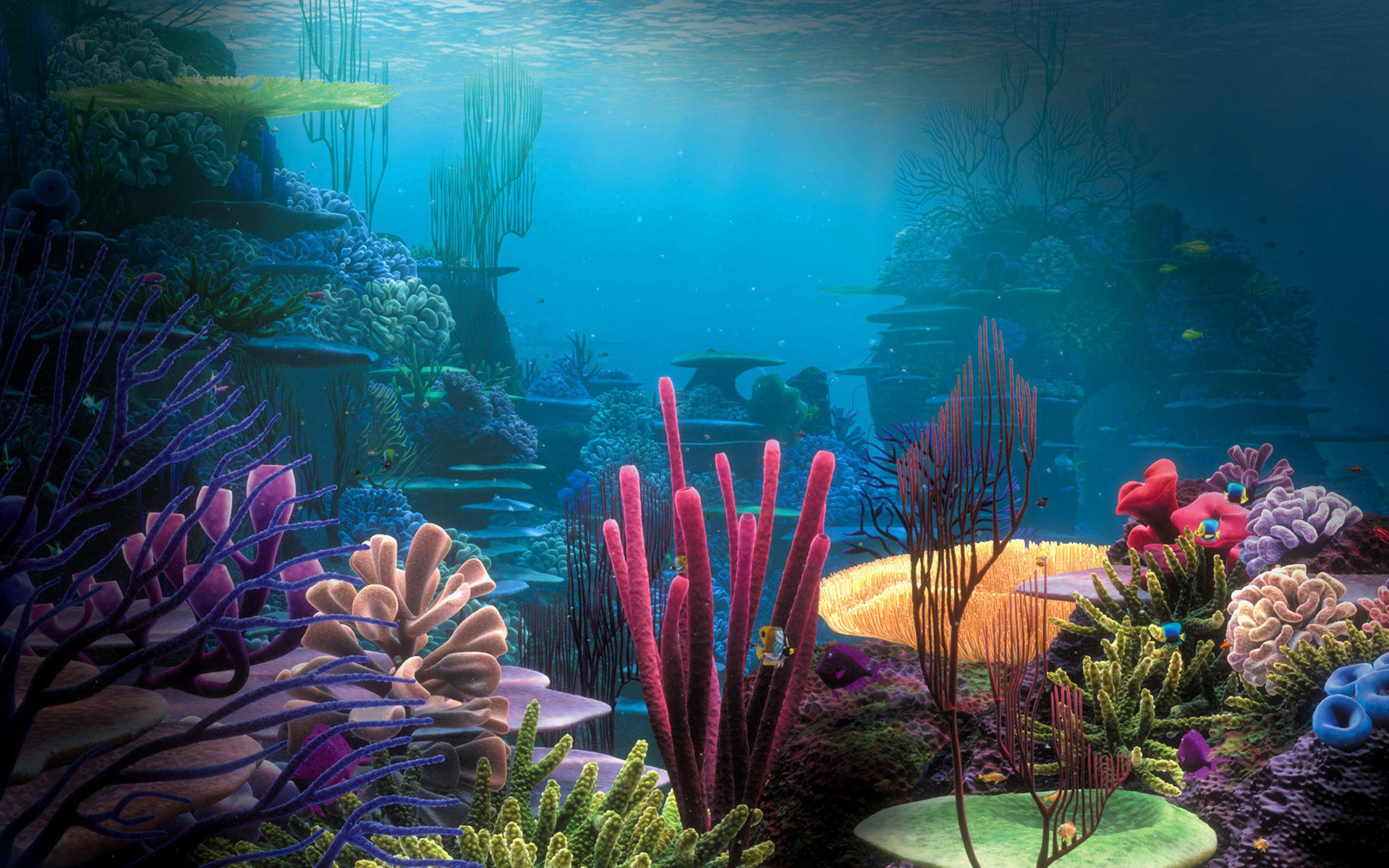 Голубі
очі
планети
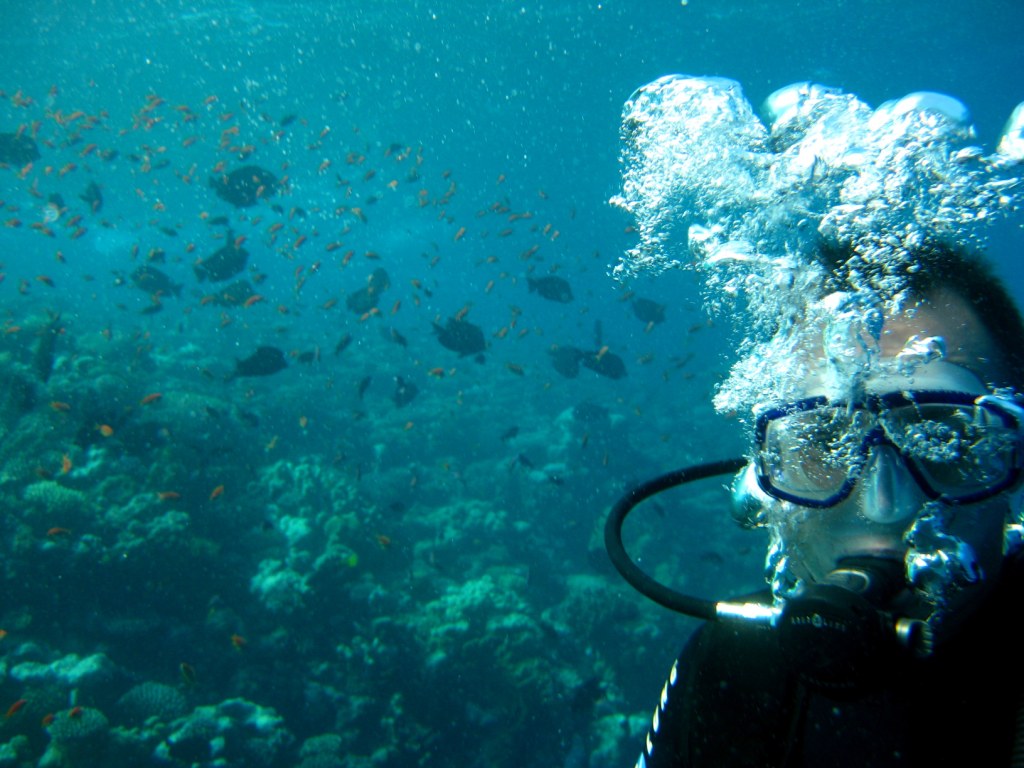 Голубі очі планети – 
це озера, річки, моря, океани…
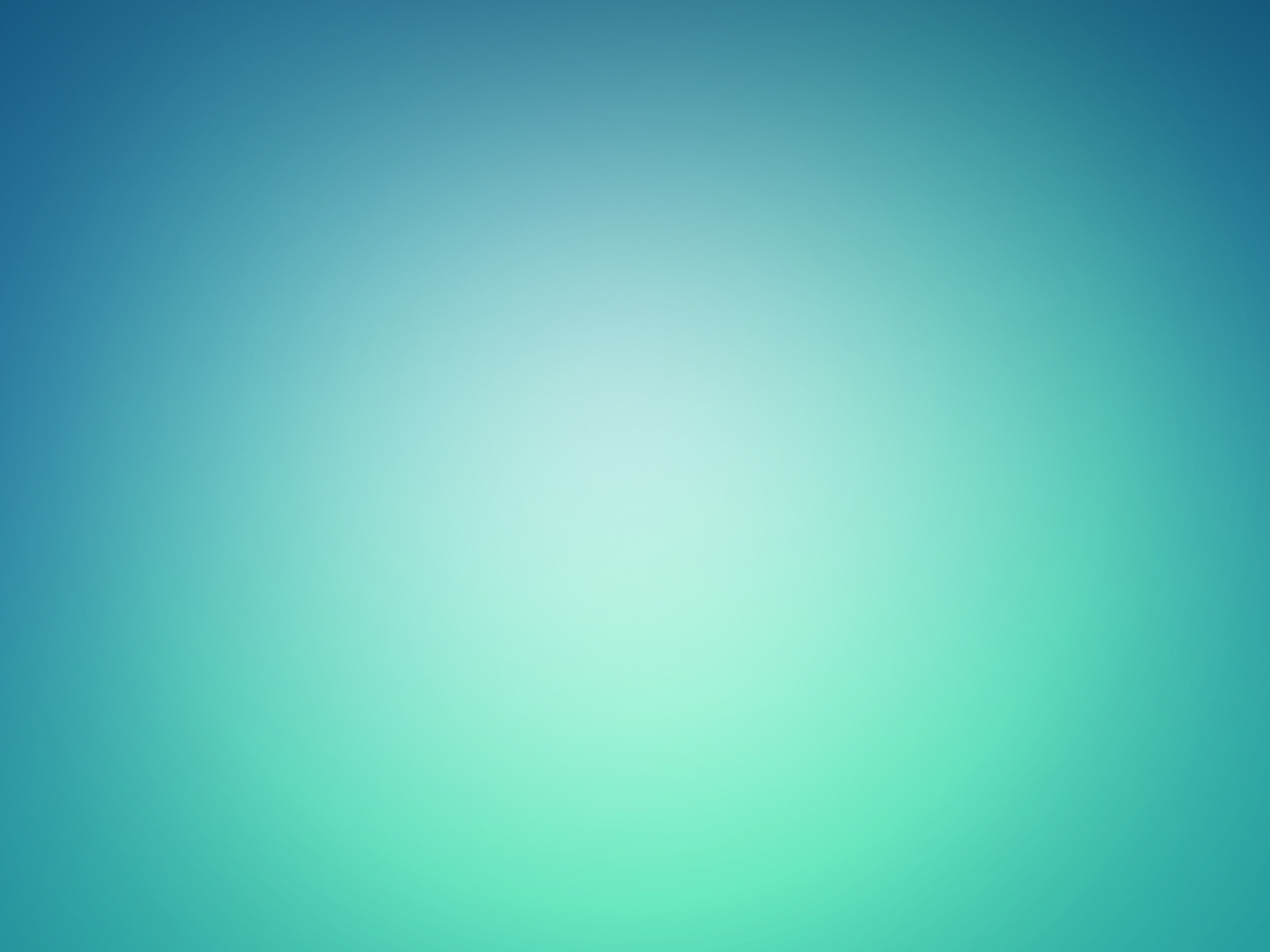 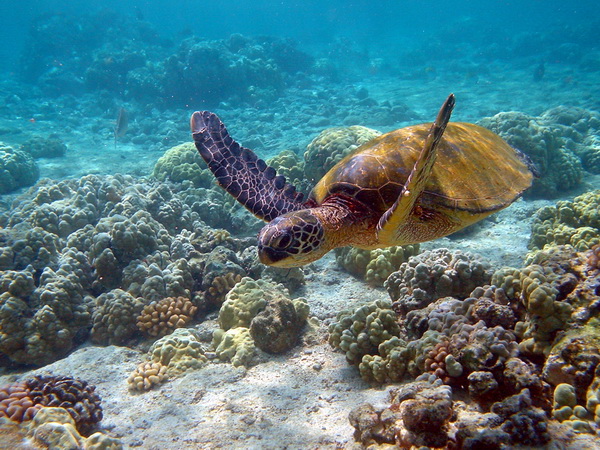 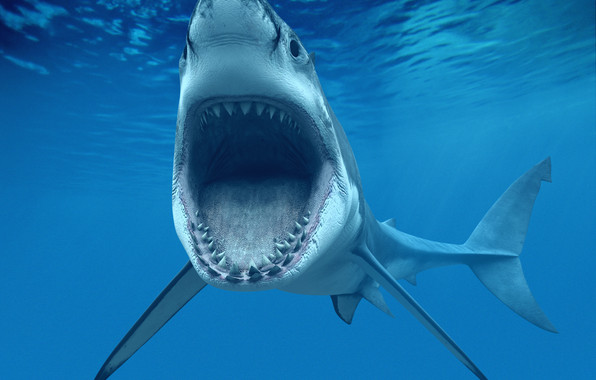 В просторих краях океанів мешкає багато дивовижних тварин…
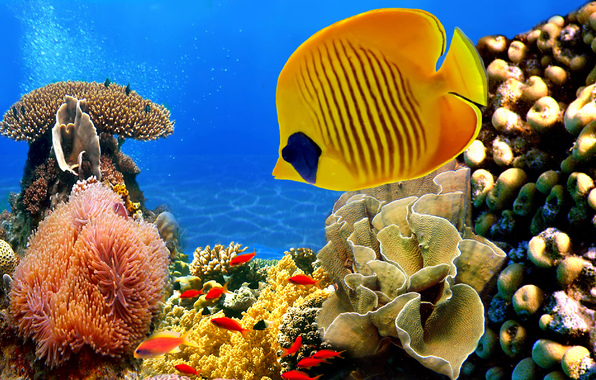 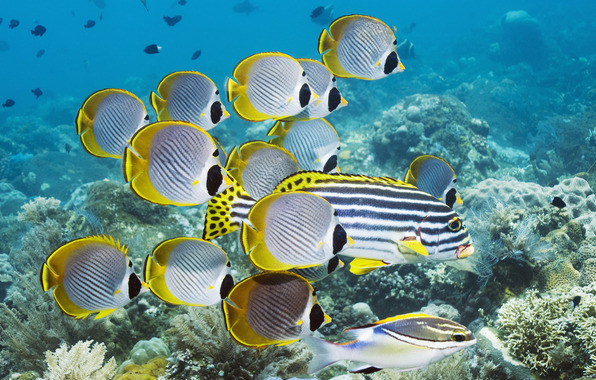 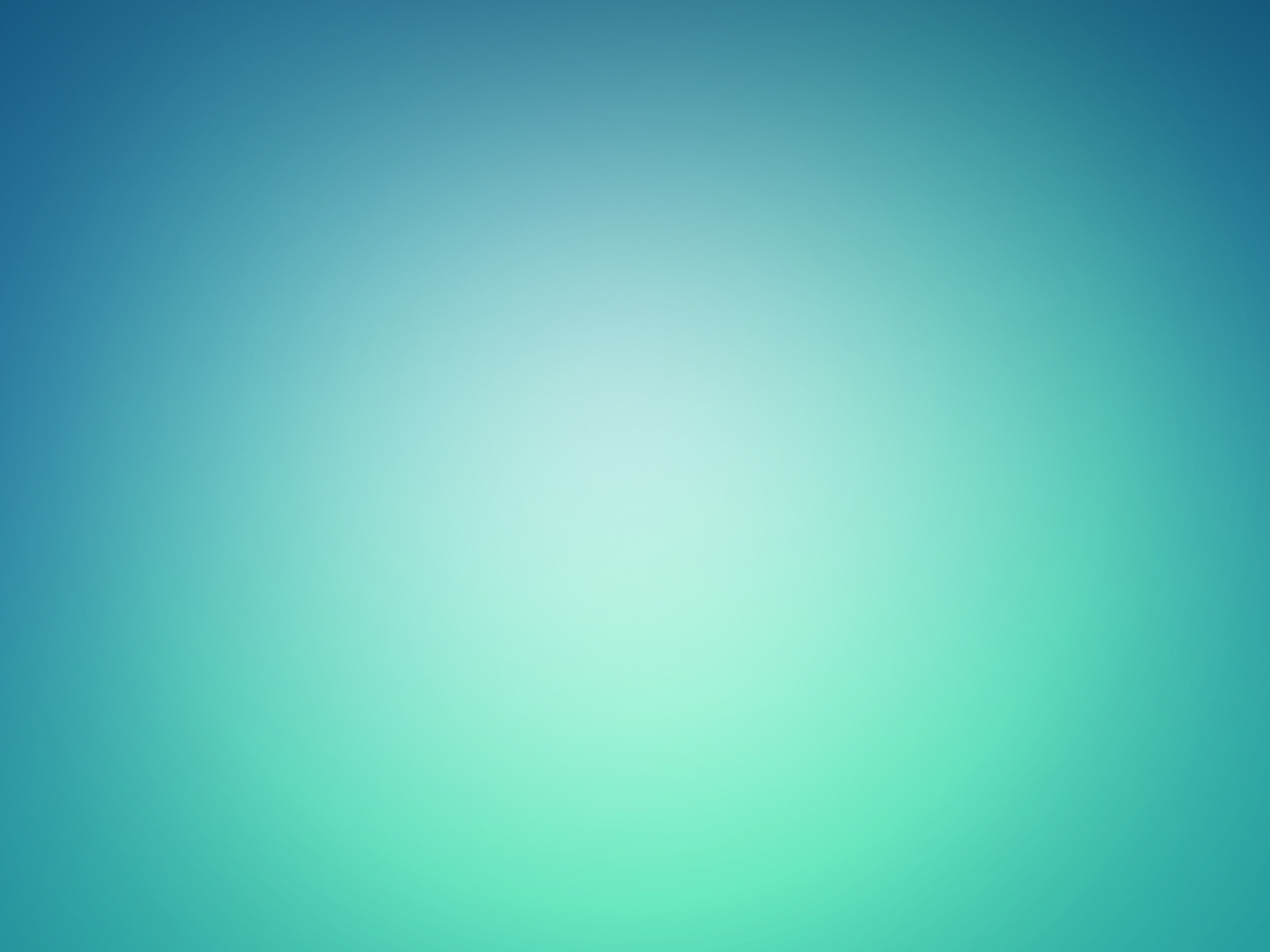 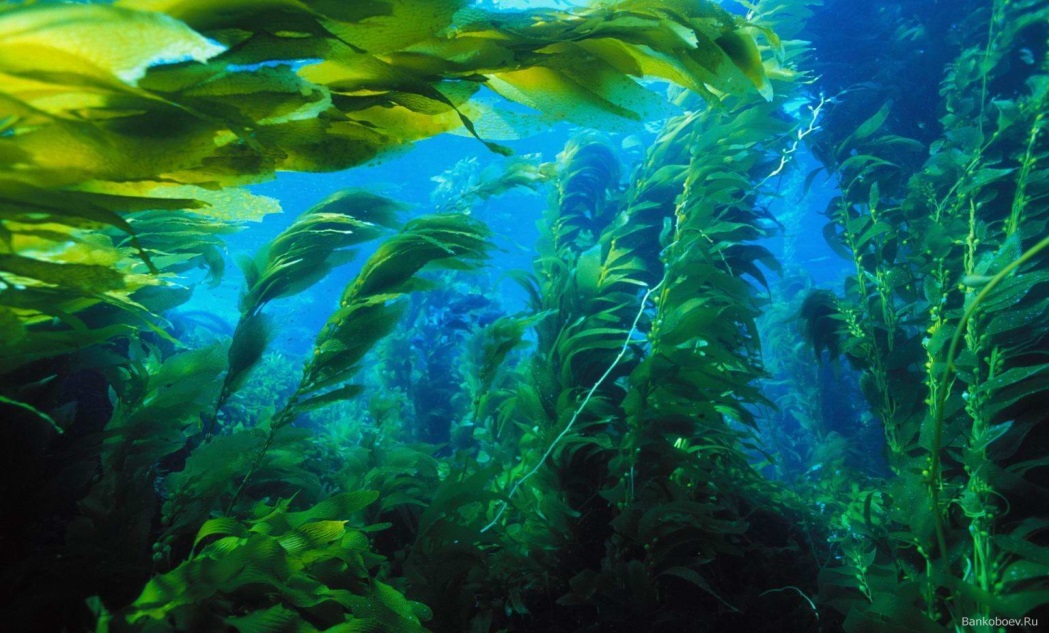 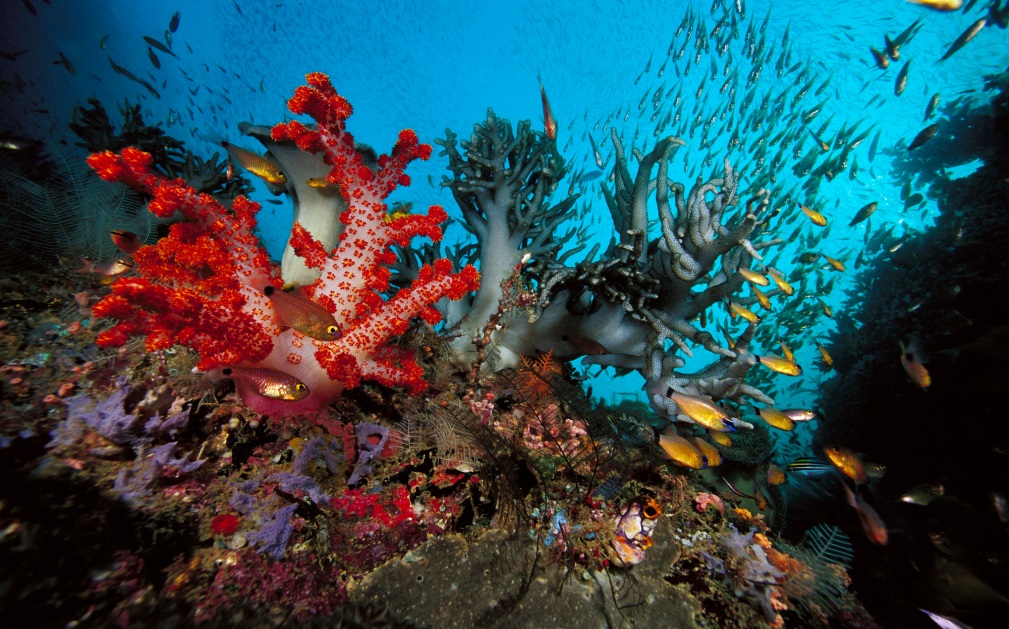 Рослини океанічних просторів вражають своєю різноманітністю…
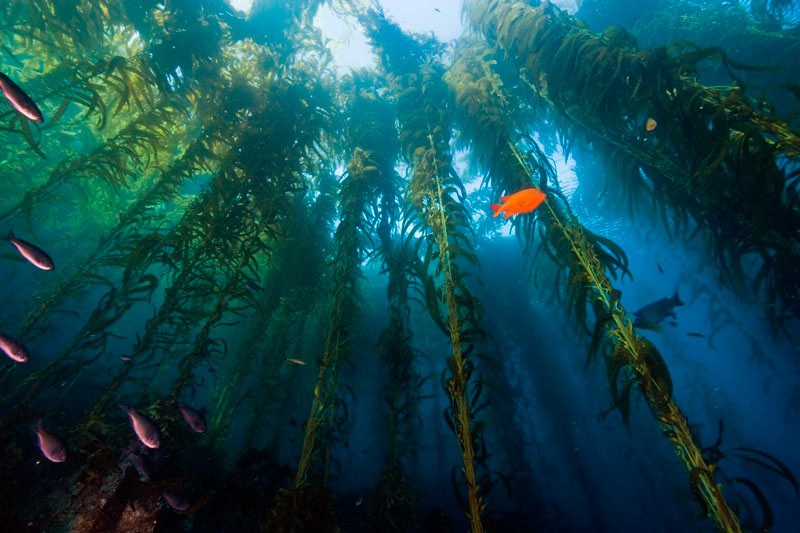 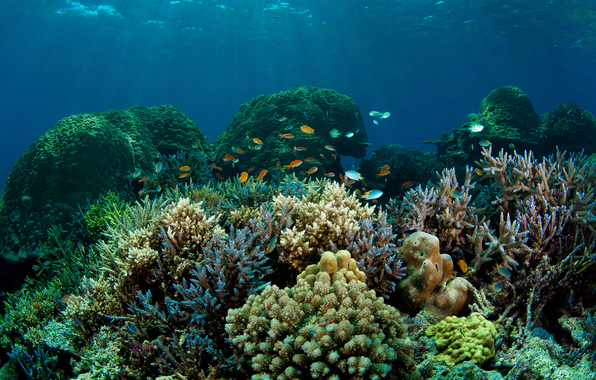 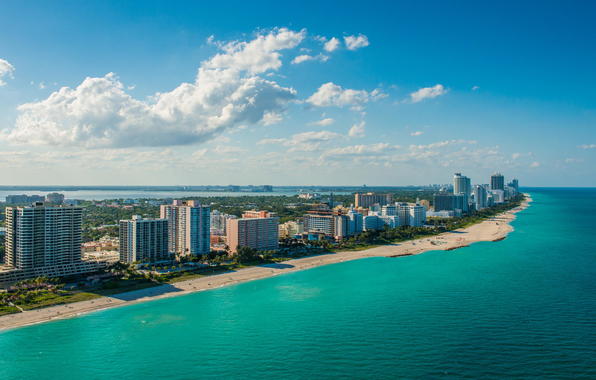 Всього на землі близько 70 % води
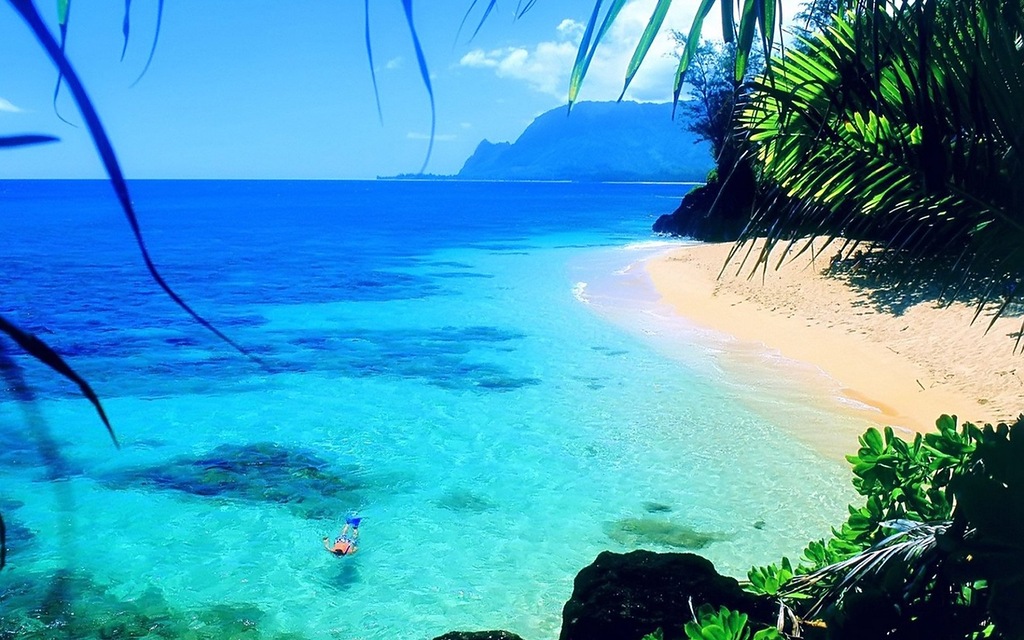 Найбільші водні комплекси – океани.
Всього їх чотири:
Тихий
 Атлантичний
 Індійський
 Північний льодовитий
Хочеш дізнатися більше?
http://uk.wikipedia
http://www.youtube.com
http://www.academic.ru
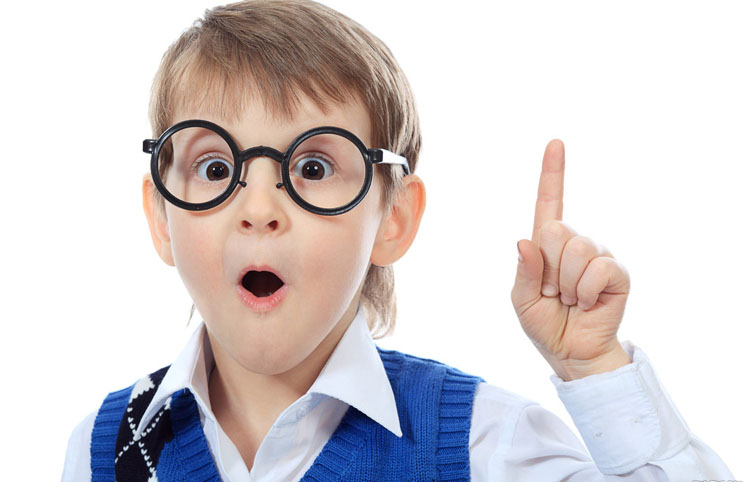